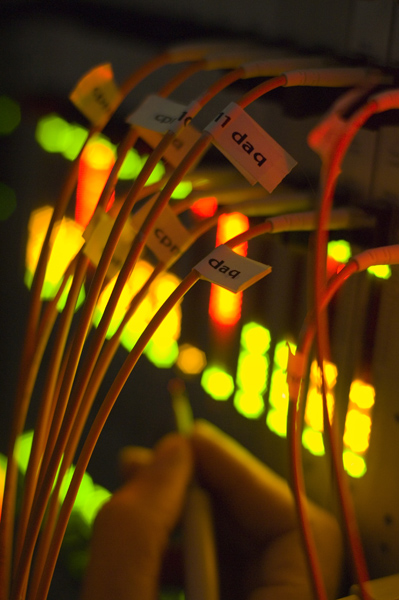 Higgs Trigger Menu
Higgs Working Group Meeting
27 May 2010

Ricardo Gonçalo
Royal Holoway University of London
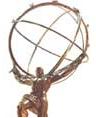 Physics Menu
Menu on the drawing board – in particular prescales not yet known!
Status (automatically generated from nightly, search a different rel_X if invalid):
http://atlas-trigconf.cern.ch/nightlies/display/release/15.6.X.Y.Z/project/CAFHLT/nightly/rel_1/name/Test_pp_v1_15.6.9.4.1/ 
To be used between 1030cm-2s-1 and 1032cm-2s-1 (until end of this year)
There will be other opportunities to update the menu during the year, but not many
Final approval next week for deployment sometime in June
Purpose of this talk is to discuss needs & constraints of each analysis before request from the Higgs WG goes to menu coordination
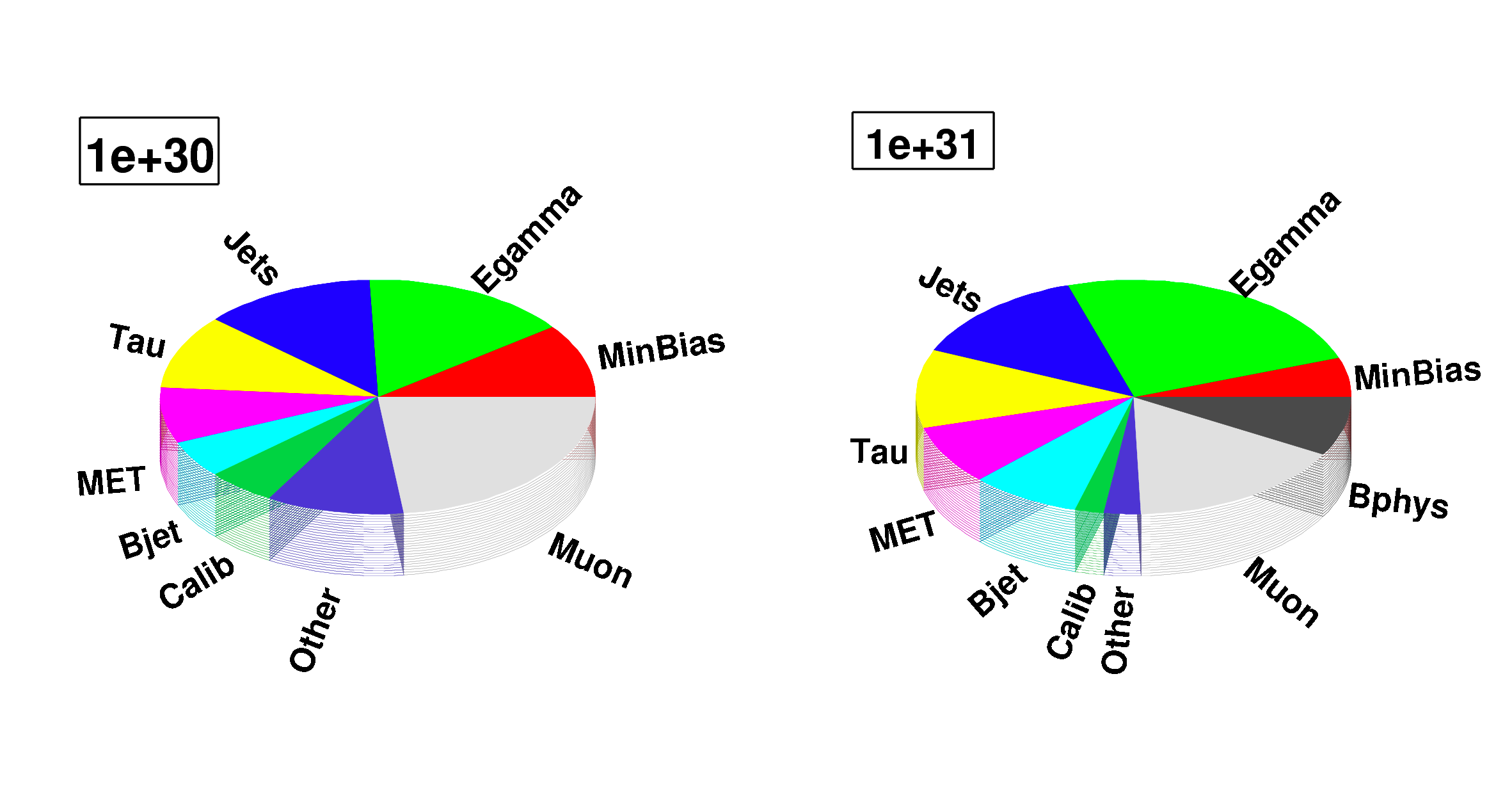 Ricardo Gonçalo, RHUL
Higgs WG meeting - 27 May 2010
2
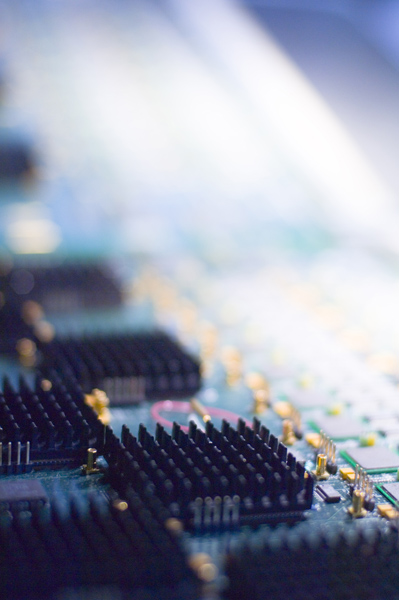 Higgs Requests
Ricardo Gonçalo, RHUL
Higgs WG meeting - 27 May 2010
3
Higgs Trigger Gang
Ricardo Gonçalo, RHUL
Higgs WG meeting - 27 May 2010
4
HSG1: H -> γγ
Li Yuan
L = 1030 to 1031 cm-2s-1:
g20_loose – primary trigger (7 Hz(1) 15 Hz(2) at 1031 cm-2s-1)
2g20_loose – backup trigger: will become primary trigger when needed (>1032 cm-2s-1 ?)
g20i_loose – supporting trigger: study isolation at Level 1
g10_loose (11 Hz(1) 35 Hz(2) at 1030 cm-2s-1) or g5_loose – support triggers for efficiency determination (bootstrap); can be prescaled to a low rate

L = 1032 cm-2s-1:
Primary trigger: g20_loose (70 Hz(1) – prescaled) or g20_medium (no prescale expected?) 
2g20_medium or g20_g30_loose – primary trigger for event collection
g20i_loose – supporting trigger: study isolation at Level 1
g10_loose or g5_loose – backup triggers for bootstrap methods; heavily prescaled

Questions: 
Any reason to not go to g20_medium or g20_tight at 1032 if g20_loose prescaled?
Why use both g20_loose and 2g20_loose as primary triggers?
Rates I saw are stilluncertain (Li’s rates larger then egamma trigger) – how are they calculated?
If we need to use new trigger (g30_g20) should justify – what’s increase in efficiency?

Extrapolated – see Rainer Stamen in http://indico.cern.ch/conferenceDisplay.py?confId=94961 
Estimated in MC https://twiki.cern.ch/twiki/bin/view/Atlas/AtlasTriggerRates
Ricardo Gonçalo, RHUL
Higgs WG meeting - 27 May 2010
5
L = 1030 to 1031 cm-2s-1:
e10_medium – primary trigger (34 Hz(1) or 48 Hz(2) at 1031 cm-2s-1)
e12_medium – backup for e10_medium if rate  too high 
e10_medium_SiTrk – supporting (alternative L2 tracking)
mu10 – primary trigger (15 Hz(2) at 1031 cm-2s-1)
mu6 – supporting  (4.4 Hz(2) – prescale 200 – at 1031 cm-2s-1)
mu15 – backup for mu10 (3 Hz(2) at 1031 cm-2s-1)

L = 1032 cm-2s-1:
e15_medium – primary trigger (10 Hz(2) at 1031 cm-2s-1)
e15_medium_SiTrk – suporting (still needed?)
e20_medium – (2 Hz(2) at 1031 cm-2s-1) backup for e15_medium if the rate too high
mu13 – primary trigger (no rates found)
mu15 – (3 Hz(2) at 1031 cm-2s-1) backup for mu13
mu10 – supporting 

Questions:
Could we have e10_tight (or e15_medium) as backup for e10_medium instead at 1e31?
Supporting trigger e15_medium_SiTrk still needed at 1e32?
For 1e32 would mu15 be ok if mu13 not in menu? (How much would we loose?)
Any reason to go to di-lepton triggers? (I.e. is there need to lower pT thresholds? Or is there some margin?) 

(1) Extrapolated – see Rainer Stamen in http://indico.cern.ch/conferenceDisplay.py?confId=94961 
(2) Estimated in MC https://twiki.cern.ch/twiki/bin/view/Atlas/AtlasTriggerRates
HSG2: H->ZZ*->llll
Diego Rodriguez
Ricardo Gonçalo, RHUL
Higgs WG meeting - 27 May 2010
6
ZH->inv, H->2l2τ, H->2l2ν and H->2l2b
Paul Thompson
Sylvie Brunet
All four analyses rely on leptons for trigger
In signal these come from Z decay
Can use same triggers as H->4l channel in previous page
Ricardo Gonçalo, RHUL
Higgs WG meeting - 27 May 2010
7
HSG3: H->WW (gg, VBF, WH, ttH, inv.)
Gemma Wooden
L = 1030 to 1032 cm-2s-1:
e10_medium and mu10 – primary single lepton triggers for H->WW->ll (l = e,mu)
2e5_medium(2 Hz(2) at 1031 cm-2s-1) and 2mu6 – backup: di-lepton trigger in case offline lepton pT may be lowered
e10_loose – support trigger to study fake rate
VBF trigger: seems useful at ≈ 1032 cm-2s-1, when single-lepton triggers need to get tight
Di-jet trigger + rapidity gap + lepton 
Lepton pT threshold low (perhaps ~8 GeV) 
Would give gain in phase space for VBF H->WW at the cost of little extra rate
In the tau channel, this trigger increases the number of events by 20-25%, but lower gain expected for WW channel

Questions:
Rates too high for above single-lepton triggers at 1032 cm-2s-1. Would the ones below be ok? (I.e. how much do we loose?)
e15_medium – primary trigger (10 Hz(2) at 1031 cm-2s-1)
e20_medium – (2 Hz(2) at 1031 cm-2s-1) backup for e15_medium if the rate too high
mu13 – primary trigger (no rates found)
mu15 – (3 Hz(2) at 1031 cm-2s-1) backup for mu13
Would e10_loose_mu6 be useful? (with e10_medium_mu10 for higher lumi) – requested for H->ττ
Would be great to have lepton trigger efficiencies and pT spectrum
VBF trigger: 
Which di-jet+gap trigger? (EF_2j40_deta3_5, EF_2j20_deta3_5, EF_2j10_deta3_5, EF_2j10_deta5? Prescales not yet known)
Can we live with  existing lepton pT cut ? E.g. electron 10GeV, muon 6GeV. What would we gain with pT >5GeV for electrons? 
What is the efficiency for signal with each possibility?
Ricardo Gonçalo, RHUL
Higgs WG meeting - 27 May 2010
8
HSG4: H->ττ leptonic and lep-had
From: https://twiki.cern.ch/twiki/bin/view/AtlasProtected/HiggsTauTau#Trigger and input from Matthew
L = 1030 to 1031 cm-2s-1:
e10_medium – primary trigger (34 Hz(1) or 48 Hz(2) at 1031 cm-2s-1)
e12_medium – backup for e10_medium if rate  too high 
e10_medium_SiTrk – supporting (alternative L2 tracking)
mu10 – primary trigger (15 Hz(2) at 1031 cm-2s-1)
mu6 – supporting  (4.4 Hz(2) – prescale 200 at 1031 cm-2s-1)
mu15 – backup for mu10 (3 Hz(2) at 1031 cm-2s-1)
e10_loose_mu6 – (1Hz (2) at 1031 cm-2s-1): 50% increase in signal efficiency wrt e10_medium || mu10 – requested into Physics menu)
e5_medium_mu4 – support trigger for e10_loose_mu6 (fake rate & bias studies) 

L = 1032 cm-2s-1:
e20i_loose – primary trigger (10 Hz(2) at 1031 cm-2s-1) – e20i_medium not in the menu (shall we request it?) 
e15_medium, e20_medium – supporting
e25_medium – (≈0 Hz(2) at 1031 cm-2s-1) backup for e15_medium if the rate too high – e25i_medium not in phys menu
mu20 – primary trigger (2 Hz(2) at 1031 cm-2s-1)
mu10 or mu15 – supporting trigger: mu15 – (3 Hz(2) at 1031 cm-2s-1) backup for mu13
e10_loose_mu6 or e10_loose_mu10  – It may be necessary to go to higher muon pT cut, depending on luminosity

Questions:
Is list of single-lepton triggers up to date?
How do we gain so much (50%) by going from e10_medium || mu10 to e10_loose_mu6? (decrease in offline pT cut?)
Obs.: 2e5_medium has 2 Hz at EF (1E31) but 2mu6 has 10Hz – can’t assume they will be un-prescaled
Some healthy resistance in menu group to adding triggers in particular not clear about e5_medium_mu4

(1) Extrapolated – see Rainer Stamen in http://indico.cern.ch/conferenceDisplay.py?confId=94961 
(2) Estimated in MC https://twiki.cern.ch/twiki/bin/view/Atlas/AtlasTriggerRates
Matthew Beckingham
Henrik Nilssen
Ricardo Gonçalo, RHUL
Higgs WG meeting - 27 May 2010
9
Matthew Beckingham
Henrik Nilssen
H -> τ τ -> eν μν
Could live with pT thresholds for single-lepton triggers if the other remains low, but moving both to 20 costs ~35% of signal:
e10_medium||  mu10 → e10_medium mu20: keep ~99% of events
e10_medium || mu10 → e20_medium mu10: keep ~95% of events
e10_medium || mu10 → e15_medium mu15: keep ~88% of events
e10_medium || mu10 → e20_medium mu20: keep ~65-70% of events
Solution: use di-electron, di-muon and e+mu trigger 
Including e10_loose_mu6 we gain 50% more events wrt to e10_medium || mu10
Including  e5_medium_mu4 we gain 56% more events wrt to e10_medium || mu10
…and lowering electron and muon preselection cuts to pT>5 GeV
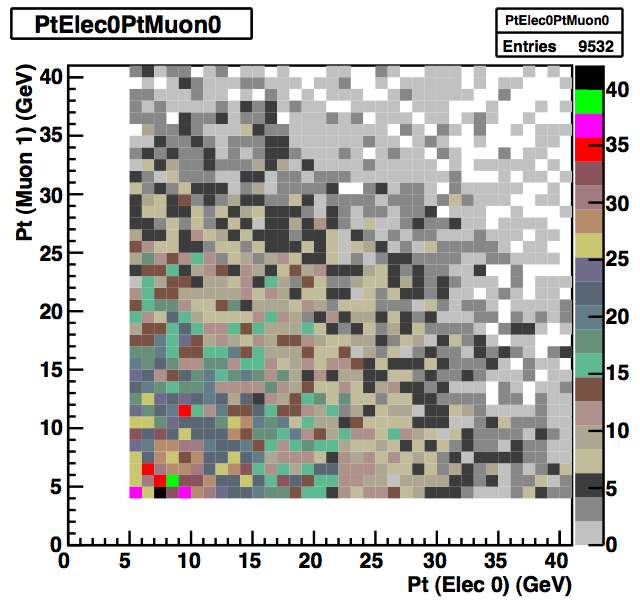 Matthew Beckingham
Ricardo Gonçalo, RHUL
Higgs WG meeting - 27 May 2010
10
HSG4: H->ττ Hadronic
Stefania Xella
From: https://twiki.cern.ch/twiki/bin/view/AtlasProtected/HiggsTauTau#Trigger

L = 1030 to 1031 cm-2s-1:
double tau:
primary trigger = 2tau20_loose – version with isolation (2tau20i_loose) not available in menu
support trigger = e10_medium || mu10 || xe30 – not clear which xeYY will be unprescaled for 1e31
backup  trigger = 2tau29_loose – version with isolation (2tau29i_loose) not available in menu
tau+MET:
primary trigger = tau16_loose_xe25 – ok 
support trigger = tau16i_loose_4j23 – not available in menu
backup  trigger = tau16_loose_xe20 and tau16i_loose_xe25 - ok

L = 1032 cm-2s-1:
double tau:
primary trigger = 2tau29i_loose – version with isolation (2tau29i_loose) not available in menu
support trigger = e20_medium || mu20 || xe40 – not clear which xeYY will be unprescaled for 1e32
backup  trigger = 2tau38_loose - ok
tau+MET:
primary trigger = tau29i_loose_xe30 – not in physics menu
support trigger = ?
backup  trigger = tau38_loose_xe40 – not in menu

Questions:
List needs to be updated – some of the triggers not in Physics menu, but similar chains could be used (or request new if really needed)
Ricardo Gonçalo, RHUL
Higgs WG meeting - 27 May 2010
11
HSG5: ttH (H->bb) semileptonic
Catrin Bernius
Also including Fat-Jet analysis 
Basically need lowest un-prescaled single-lepton trigger; my proposal:
L = 1030 to 1031 cm-2s-1:
e10_medium – primary trigger (34 Hz(1) or 48 Hz(2) at 1031 cm-2s-1)
e12_medium – backup for e10_medium if rate  too high 
mu10 – primary trigger (15 Hz(2) at 1031 cm-2s-1)
mu15 – backup for mu10 (3 Hz(2) at 1031 cm-2s-1)

L = 1032 cm-2s-1:
e15_medium – primary trigger (10 Hz(2) at 1031 cm-2s-1)
e20_medium – (2 Hz(2) at 1031 cm-2s-1) backup for e15_medium if the rate too high
mu13 – primary trigger (no rates found)
mu15 – (3 Hz(2) at 1031 cm-2s-1) backup for mu13

Absolute efficiencies from CSC studies were 82% mu20 || e22i || e55, so we should be in safe ground for this year

Obs.:
Jet triggers will be studied, but numbers are not available for now, so better hold off on requests
Ricardo Gonçalo, RHUL
Higgs WG meeting - 27 May 2010
12
HSG5: ttH (H->bb) hadronic
Michael Nash
Not clear what triggers are needed and possible at present
Only jet triggers and ETsum could be useful
Menu currently has some multi-jet triggers: EF_3j80, EF_4j40, EF_5j20
But not clear which will be prescaled and when
Available numbers:
For the MC@NLO fully hadronic ttbar dataset, the 'useful' chains I can see are: 
EF_2j10 (100%)  not in new menu 
EF_2j20 (99%)   not in new menu 
EF_2j40 (96%) – looks very useful!
EF_3j20 (93%)   percale 10 000 000!
Ricardo Gonçalo, RHUL
Higgs WG meeting - 27 May 2010
13
HSG5: Heavy charged Higgs
Martin zur Nedden
Looking at new menu:
The combinations of ”e + MET" and "tau + MET" currently in the menu are ok
A new combination ”e + MET + jet” exists but still to be checked
Missing combined triggers:
combination "mu + MET" is MISSING
combination "tau + MET + jet" is MISSING
combination "mu + MET + jet" is MISSING
And more details that I won’t mention
Ricardo Gonçalo, RHUL
Higgs WG meeting - 27 May 2010
14
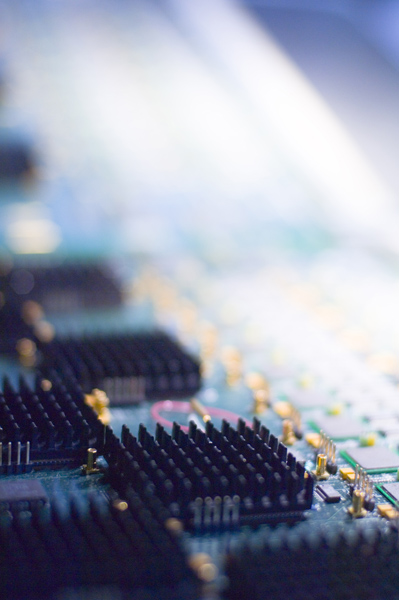 Conclusions
Ricardo Gonçalo, RHUL
Higgs WG meeting - 27 May 2010
15
Requested e10_loose_mu6 and e5_medium_mu4 already

Will look into VBF trigger (dijet+gap+lepton)

Anyone missing? Please let me know ASAP

First physics menu will be approved next week 

Many thanks to Higgs trigger gang for input!
Ricardo Gonçalo, RHUL
Higgs WG meeting - 27 May 2010
16
Backup Slides
Ricardo Gonçalo, RHUL
Higgs WG meeting - 27 May 2010
17
Dear all,
As announced last week we have first draft of the trigger menu for physics
run covering 1e+30 - 1e+32 luminosity. Below you find links to the first
draft of the "Test_pp_v1" menu, justification page and rate estimates for
1e+31 lumi.  The prescales sets for various lumi points are not yet
available, so you would need to use your judgement on what items *could* 
run unprescaled at various luminosities for now.

We ask every *physics*, *detector* and *CP* group representatives to look
very carefully through tables, make a list of important items for each
group, discuss them this and next week during your group meetings, and
come back to us with 3 tables for 3 lumi points (1e30, 1e31, 1e32, more if
possible) with 3 columns :
	a. each needed trigger item is listed together with 
	b. which type should it be for you at this lumi (primary, 
	  supporting, backup) - few simultaneous options are possible
	c. reason/justification (very short sentence, preferably <10 words)
		- be prepared to give longer justification if asked, so 
		just tag "Exotics" will not be sufficient, but "main 1e32
		electron trigger for high pt Exotics" or "soft pt trigger for 
		efficiency measurement" is good.

We ask you to send us feedback asap, best before May 31st, but earlier
will be much appreciated. The triggers which will lack justification will
*not* be propogated to Physics_pp_v1 menu. Please let us know if something 
is already missing in Test_pp_v1. 

Iterations on the lists will certainly be possible.

Thank you in advance,
Olya and Srini

P.S. We remind trigger signature group representatives that they are also 
representatives of corresponding CP group, and while following up here 
should also consider other types of triggers, e.g. for studies of fakes 
and such.
------------- Details : -----------------------------------------

The *first draft* of menu is available at 
http://atlas-trigconf.cern.ch/nightlies/display/release/15.6.X.Y.Z/project/CAFHLT/nightly/rel_3/name/Test_pp_v1_15.6.9.3.1/

This is what we call "Test_pp_v1" menu which contains primaries, 
supporting, some commissioning, backup,  and *test* items - you can see 
what is latest tag if you press "load" button on top of the page.

Once you provide us with the list of "favorites" we will upload it as 
predefined view, and you will be able to see only your triggers using 
"predefined view" link.

You can see current justification for each trigger , if you press "+" 
after "load". The link http://atlas-trigconf.cern.ch/just/list/  shows all 
current available motivations - obviously we (with your help) have to 
improve it. 

The plans prepared by trigger groups are 
available at http://indico.cern.ch/conferenceDisplay.py?confId=74183

The rates for 1e31 given at 
http://atlas-trig-cost.cern.ch/offline/html_user10.EdwardSarkisyan-Grinbaum.EnhBias7TeV1555Offls31m.digit.RD
O.d238_18-05-2010_AtlasCAFHLT-rel_2-15.6.X.Y.Z.04/
No prescales are taken into account, so use your judgement and plans of 
trigger groups of what is possible at each lumi. 

Unfiltered rates with much smaller statistics is available here :
http://atlas-trig-cost.cern.ch/offline/html_mc09_7TeV.105001.pythia_minbias.digit.RDO.e468_s624_s633_d238_18
-05-2010_AtlasCAFHLT-rel_2-15.6.X.Y.Z/


The rates are calculated on *MC* using enhancedBias sample filtered on 
EM3, J15, MU0, XE25, TE250, FJ18, TAU5.  L1 EM calibration was used.  
This particular MC tune is known to give rates factor of ~2 higher than 
seen on data. 

Many thanks to menu and rate experts on preparing menu and rates!
Request from Menu Coordination for next week
Ricardo Gonçalo, RHUL
Higgs WG meeting - 27 May 2010
18
VBF trigger for HSG3
As for the VBF trigger, the pT threshold of the lepton would be low (perhaps ~8 GeV) since this would give us a gain in phase space. 
It would also provide an alternative trigger in the case that lepton rates may increase more than expected, leading to prescaled single lepton triggers, which would be undesirable for us. 
Mario believes this trigger would be most useful at the point where the single lepton trigger would need to be prescaled (which he says would be ~1e33 for 15 GeV leptons). 
So, it seems that perhaps this trigger would only really be useful for us possibly at 1e32 or more.
In the tau channel, this trigger increases the number of events by 20-25%, but for the tau analysis, a higher single lepton trigger threshold is used so I think the gain in the WW channel would be less than this. 
In any case, Mario says that the trigger logic will be implemented soon so if the H->WW group wants to add a lower threshold than the H->tau tau group according to him it shouldn't be a problem.
Ricardo Gonçalo, RHUL
Higgs WG meeting - 27 May 2010
19
Rate estimates from Li Yuan
Extrapolated from run 155160 (peak lumi 1e28)  - very preliminary numbers
Estimated based on trigger object matching  with  offline photon or offline photon or electron.
These results are consistent with the MC/data ratio of 2.0 as you can see at page 3 of  the talk:
http://indico.cern.ch/getFile.py/access?contribId=32&sessionId=5&resId=0&materialId=slides&confId=92039 
So for luminosity  at 1e32,   g20_loose may reach to 90Hz,  while 2g20_loose will be over 2.6 Hz.
Ricardo Gonçalo, RHUL
Higgs WG meeting - 27 May 2010
20
HSG5: ttH hadronic
Michael Nash
Fully hadronic tt with MC@NLO (7 TeV)
10^31
Trigger item		%	Prescale in new menu
==========================================================
EF_2j10			100	N/A!
EF_2j20			99	N/A!
EF_2j40			96	N/A!
EF_3j20			93	10000000
EF_j20			100	100
EF_j200			11	10
EF_j40			100	500
EF_j80			85	N/A!
EF_j80_larcalib		28	10000000
EF_mu4			21	1500 (300@EF, 5@L2; not sure I've understood)
EF_mu6			16	30
EF_tau12_loose		58	1000
EF_tau16_loose		55	300
EF_te100		93	N/A!
EF_xe20			40	1 - best trigger (to my surprise)
-------------------------------------------------------------------------------------
The following potentially useful triggers from the new menu are not
found in the above AODs:
EF_5j20
EF_4j40
EF_3j80
EF_j260
Efficiencies for from 10TeV - Fully hadronic ttH (NB 10TeV !)
10^31
Trigger item		%	Prescale in new menu
======================================================
EF_1b40_2b20_3L1J10	46	unprescaled
EF_1b40_2b20_3L1J20	46	unprescaled
EF_1b40_2b20_4L1J20	0	unprescaled
EF_2b20_3L1J20		17	unprescaled
EF_2b40_3L1J20		30	unprescaled
EF_3b20_4L1J10		30	unprescaled
EF_3b20_4L1J20		17	unprescaled
EF_3j80			70	unprescaled - back-up trigger?
EF_4j40			93	unprescaled - best trigger by far
EF_b100			N/A!	unprescaled
EF_j260			19	unprescaled
-------------------------------------------------------------------------------------
EF_2b10_3L1J10		N/A!
EF_2b10_4L1J5		N/A!
EF_3b10_4L1J10		N/A!
EF_3b10_4L1J5		N/A!

10^32, 10^33: since the prescales are, even for 10^31, not fixed, I
can't really give much input here.
Ricardo Gonçalo, RHUL
Higgs WG meeting - 27 May 2010
21
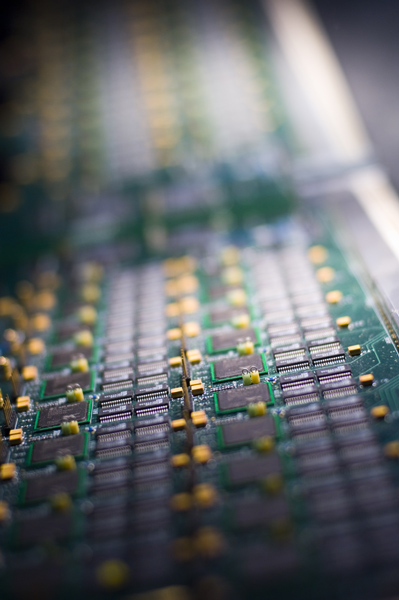 Physics Menu Proposals from Signature Groups
Ricardo Gonçalo, RHUL
Higgs WG meeting - 27 May 2010
22
e/γ Proposal for 1030
+ support triggers with different tracking
e3_medium and g5_loose can be used to fill up the bandwith during a fill 
when inst. lumi. decreases
Rainer Stamen: http://indico.cern.ch/conferenceDisplay.py?confId=94961
23
e/γ Proposal for 1031
At some point here we might have enough data to fully validate the tracking. After that 
drop the support chains with different tracking options
24
e/γ  Proposal for 1032 (i.e. few 1031)
Here it gets difficult to predict (high threshold rates not known yet, pile-up effect not known yet, physics needs probably not well defined yet)
Evolution:
2e3_loose (1031)-> 2e3_medium (3*1031)-> 2e3_tight, 2e5_medium or 2e3_medium(prescaled)
e10_medium, e15_loose (2*1031)-> e10_tight, e15_medium (41031)-> e15_tight
g20_loose (2*1031)-> g20_tight 

Proposal: Put all these triggers into the menu and decide later on the exact evolution strategy (once we know details to take a reasonable decision)
25
e/γ Proposal for 1032 (i.e. few 1031)
Exact strategy to 
be decided later
Switch over
during evolution
26
Kunihiro Nagano: http://indico.cern.ch/conferenceDisplay.py?confId=95409
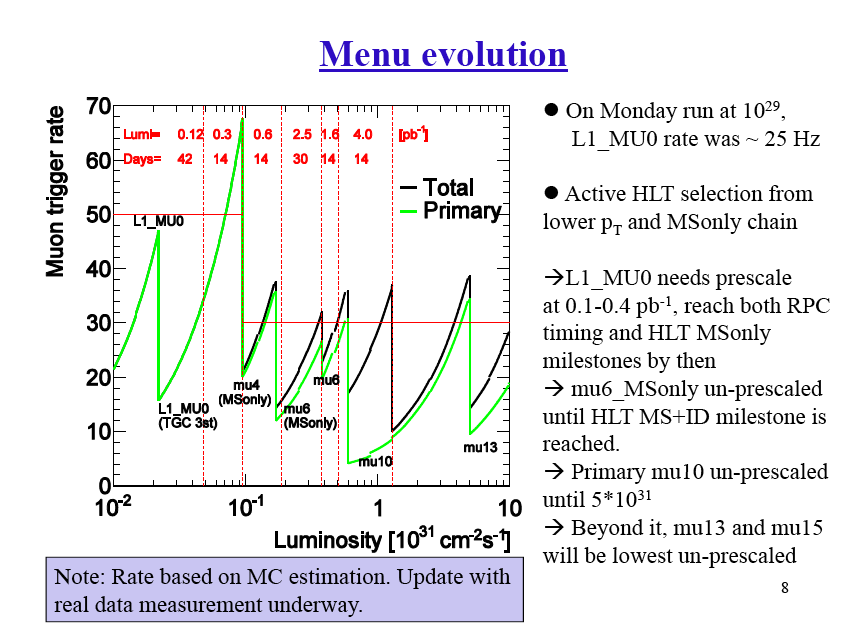 Ricardo Gonçalo, RHUL
Higgs WG meeting - 27 May 2010
27
Kunihiro Nagano: http://indico.cern.ch/conferenceDisplay.py?confId=95409
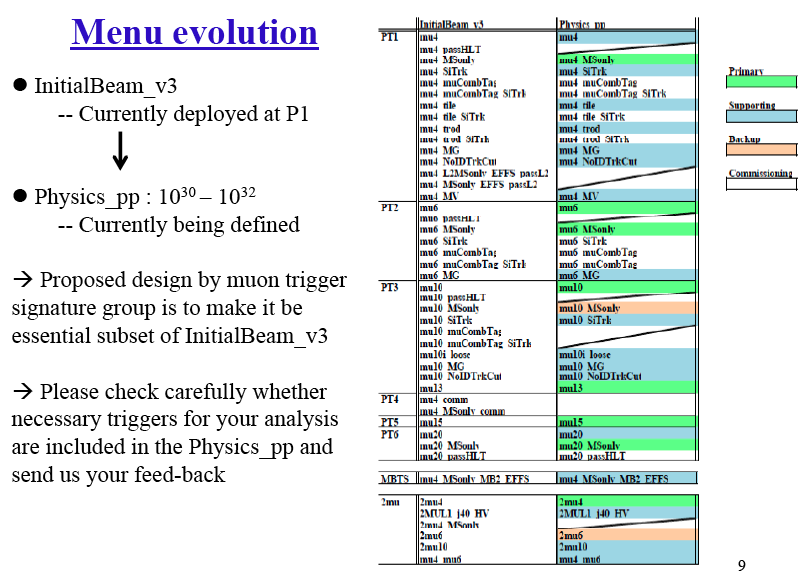 Ricardo Gonçalo, RHUL
Higgs WG meeting - 27 May 2010
28
Missing ET
The hope is to have xe30 unprescaled up to a luminosity of 1031
An inclusive bandwidth of 20Hz was requested so that xe30 can remain unprescaled up to 1032 
Current bandwidth allows running XE15 unprescaled up to 1030 (around 15Hz)
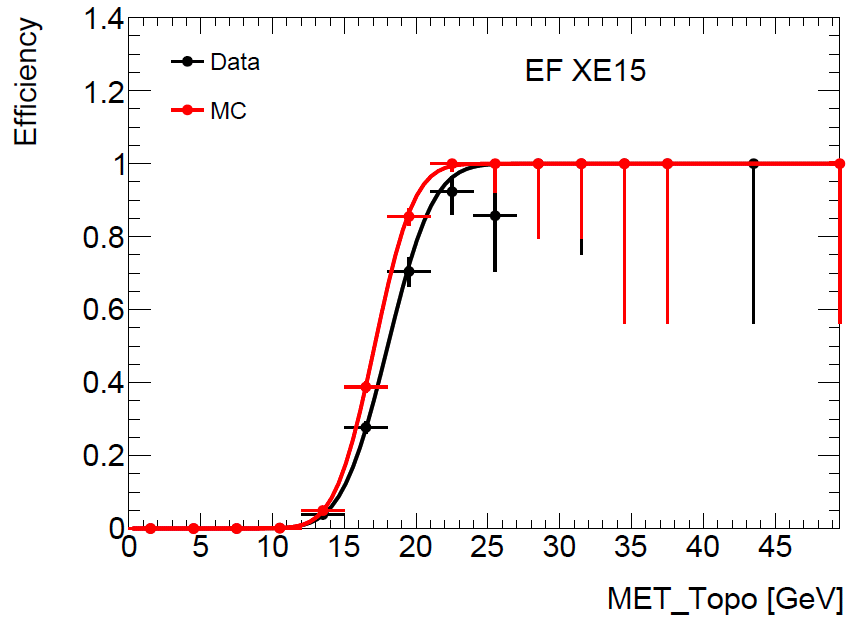 D.Casadei
Ricardo Gonçalo, RHUL
Higgs WG meeting - 27 May 2010
29
Stefania Xella:
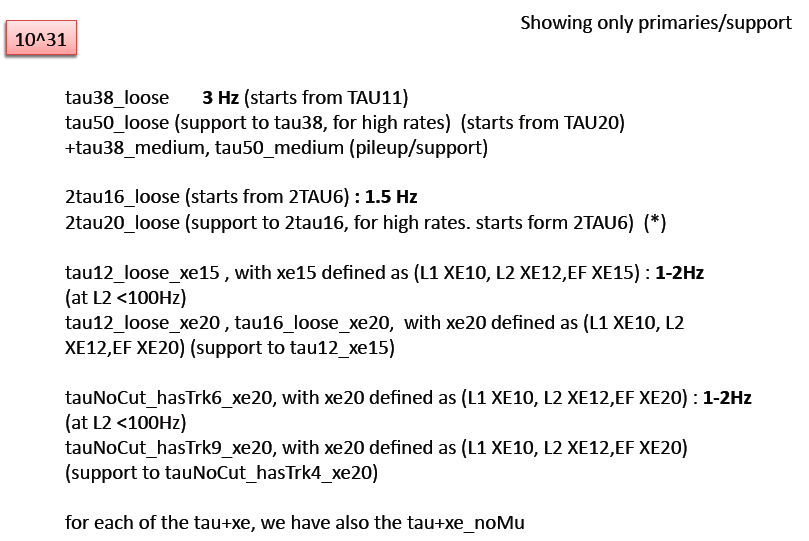 Ricardo Gonçalo, RHUL
Higgs WG meeting - 27 May 2010
30
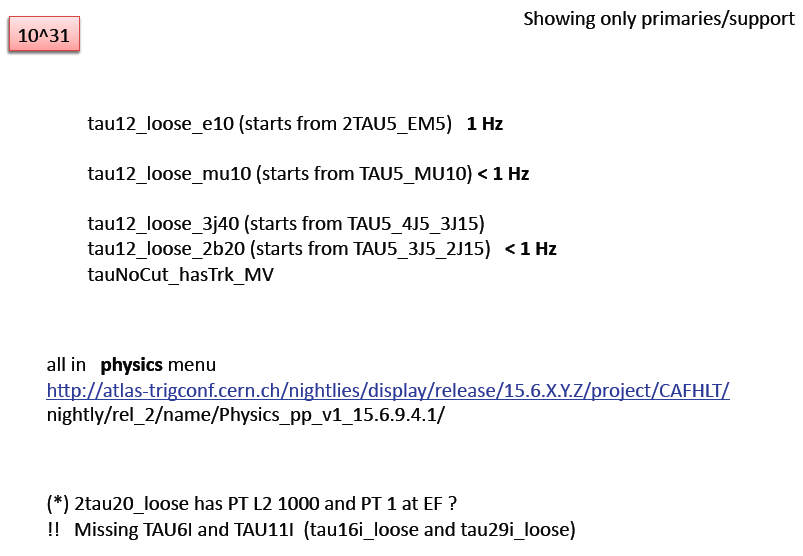 Ricardo Gonçalo, RHUL
Higgs WG meeting - 27 May 2010
31
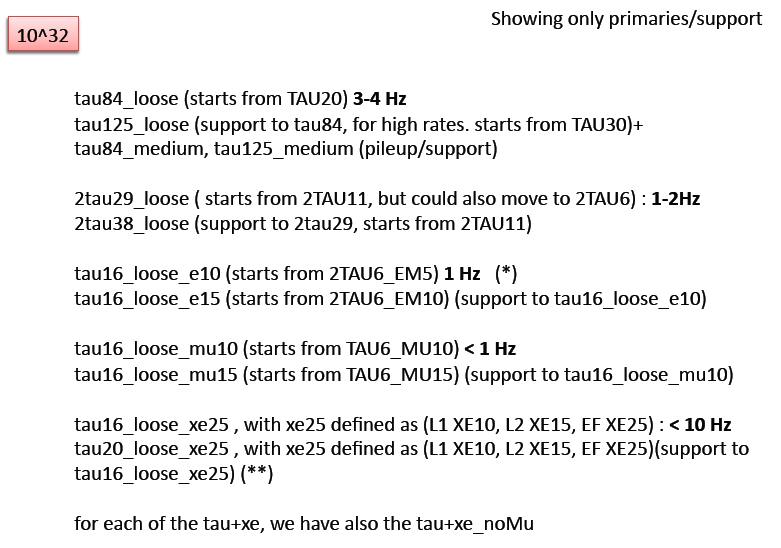 Ricardo Gonçalo, RHUL
Higgs WG meeting - 27 May 2010
32
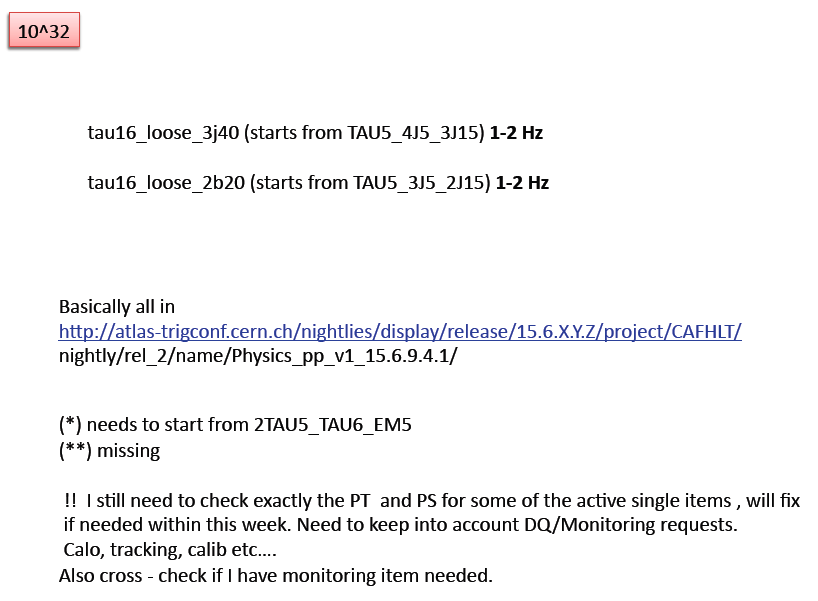 Ricardo Gonçalo, RHUL
Higgs WG meeting - 27 May 2010
33
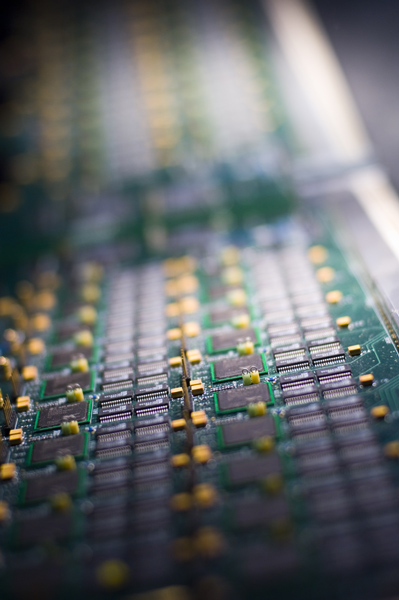 Trigger Performance
Ricardo Gonçalo, RHUL
Higgs WG meeting - 27 May 2010
34
Calorimeter
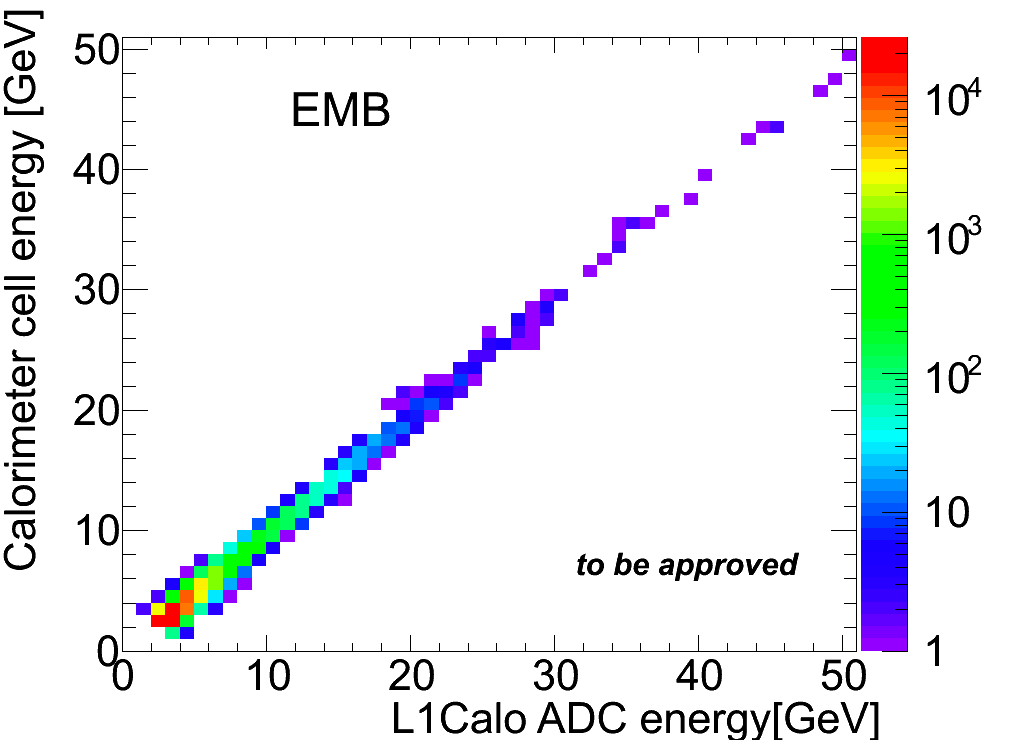 L1 Calo has different energy scale and readout than HLT – coarser granularity
Summing cells and comparing to trigger tower
Recent improvement in timing of signals
HLT relies on DSP-decoded quantities for each cell - cannot re-fit samplings as for offline reconstruction
Developments in parallel with detector
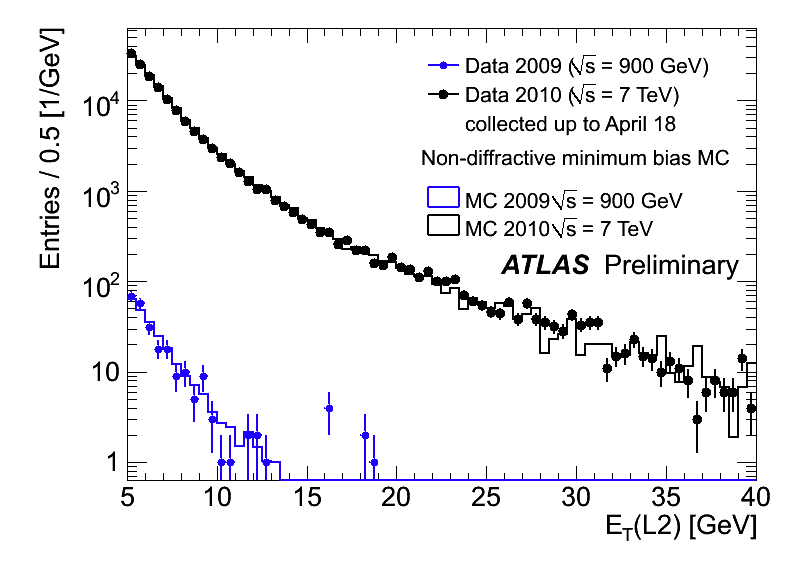 L2: 
9μb-1 @ 900GeV
400μb-1 @ 7TeV
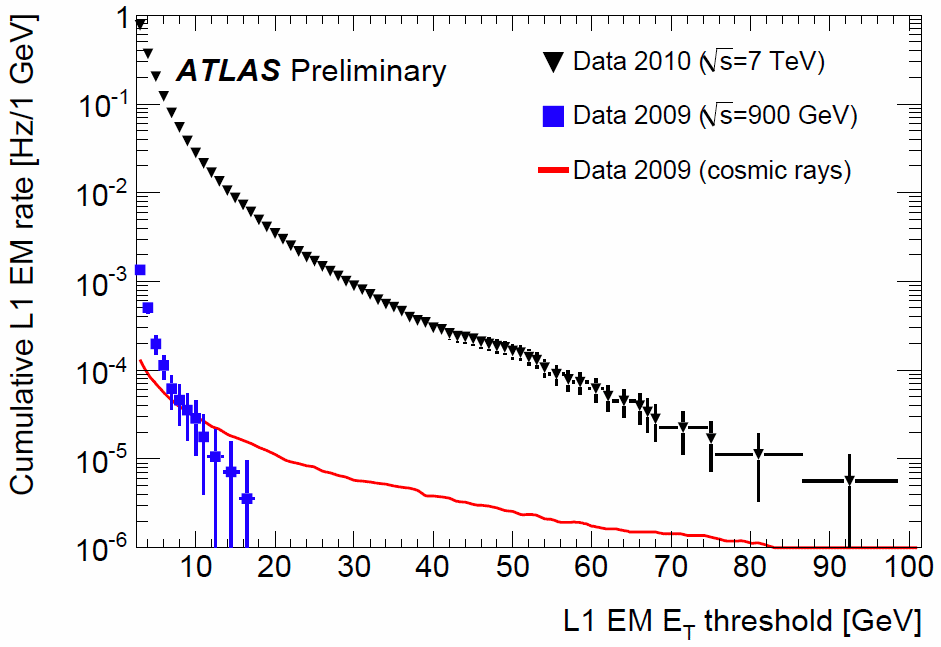 L1: 
9μb-1 @ 900GeV
400μb-1 @ 7TeV
Ricardo Gonçalo, RHUL
Higgs WG meeting - 27 May 2010
35
HLT Tracking
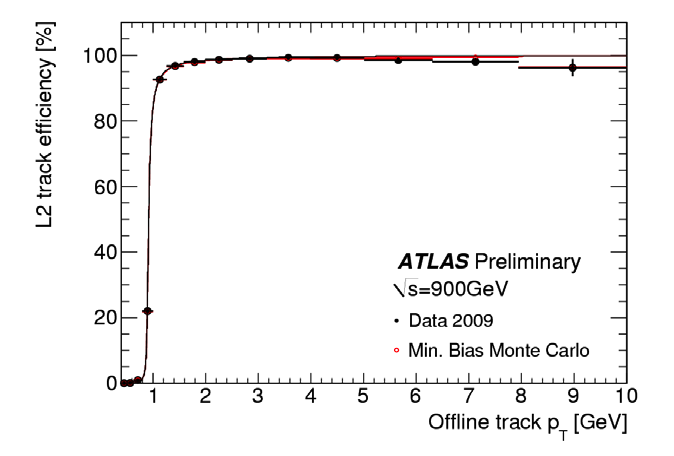 Efficiency for L2 tracks close to 100%; compares well to MC
L2 tracking used online for beamspot calculation and feedback to LHC
L2 tracking algorithm processing time per event – average 40ms/event for whole L2
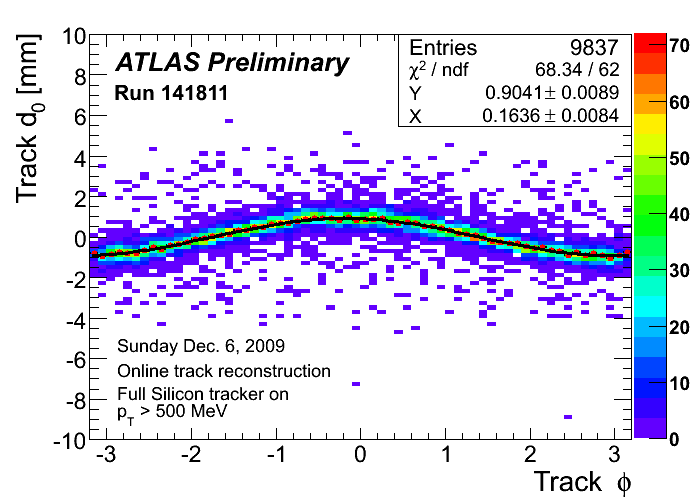 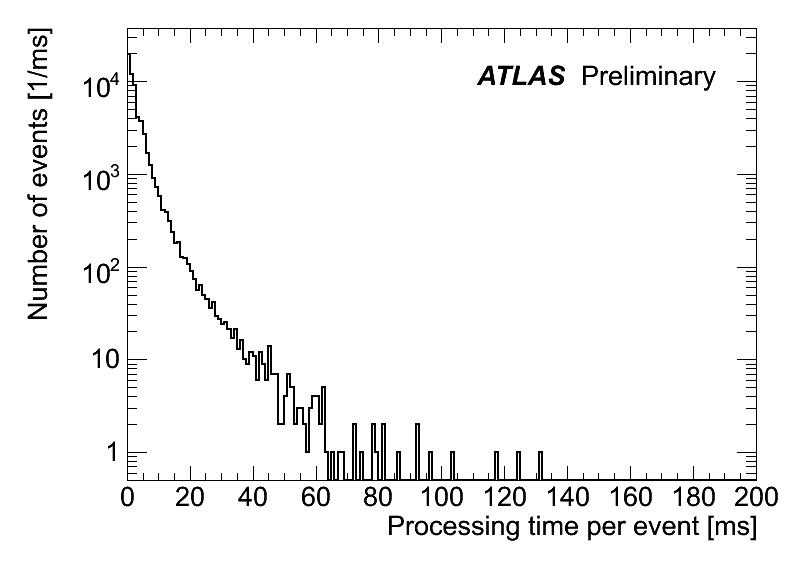 Ricardo Gonçalo, RHUL
Higgs WG meeting - 27 May 2010
36
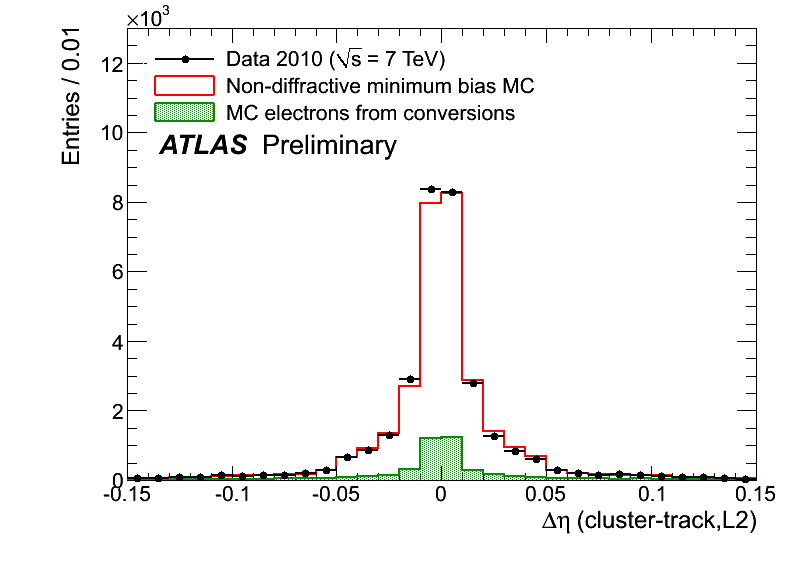 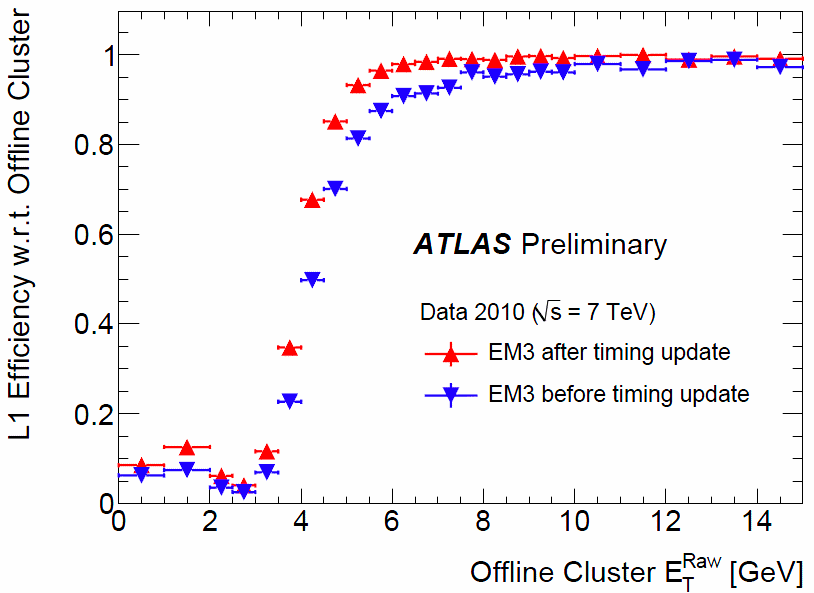 e/gamma Trigger
Improvements from L1Calo timing 
HLT some disagreement in shower shapes between data and MC – likely cross talk, or dead material map in MC not correct
Rates show EM2 will need to be prescaled or HLT rejection @ 1029
L2 track cluster matching well described by MC
L2
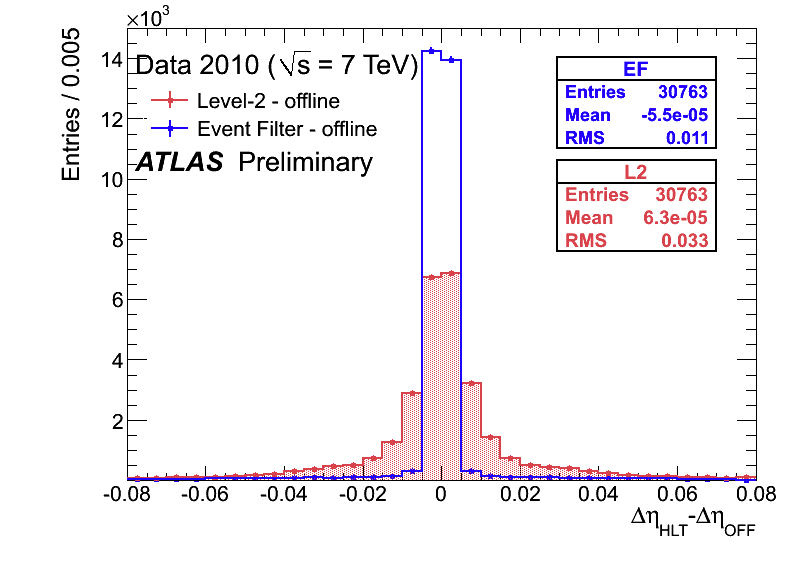 L1 rates measured for 1027cm-2s-1 – stat. errors only (luminosity error ≈20%)
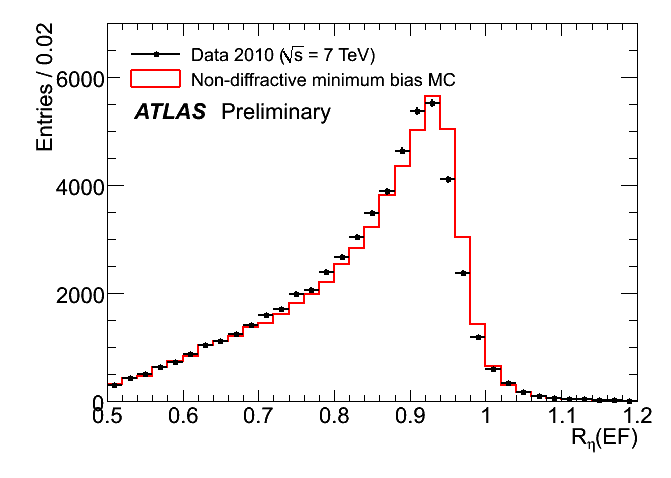 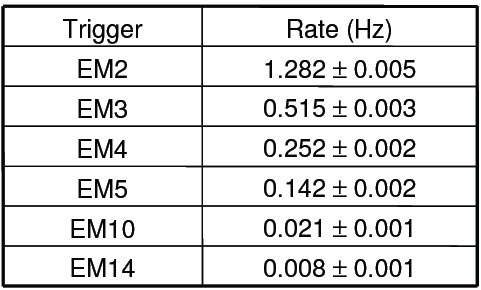 Rη=E3x7/E7x7
Ricardo Gonçalo, RHUL
Higgs WG meeting - 27 May 2010
37
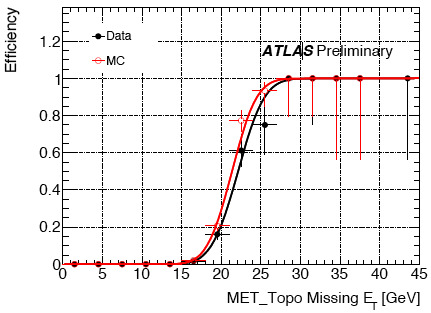 Missing ET
Turn-on curve for EF_xe20 with 7TeV data compared to MC
Data-MC comparison of ETmiss at the Event Filter after jet-cleaning cuts (stat. errors only)
Correlation between online and offline at Etmiss 7 TeV
EF_xe20
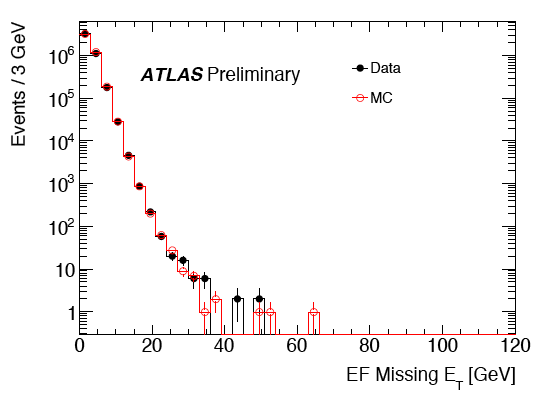 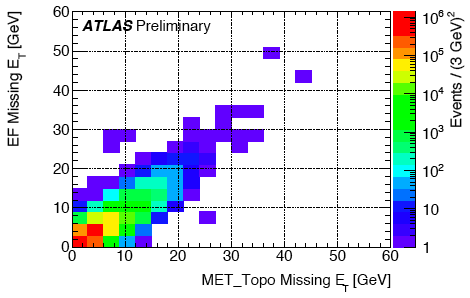 Ricardo Gonçalo, RHUL
Higgs WG meeting - 27 May 2010
38
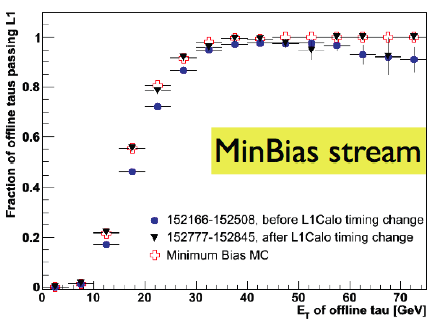 Tau
Improvement of the L1 tau efficency after L1Calo timing change
EF tracking efficiency for tau candidates:
Offline: Pt>1GeV, nPIXhits >=1 , nSCThits >=6
EF tracks: Pt > 0.5 GeV, nPixhits >=1, nSCThits >=6
#tracks in tau candidates: MinBias MC compared to 7TeV
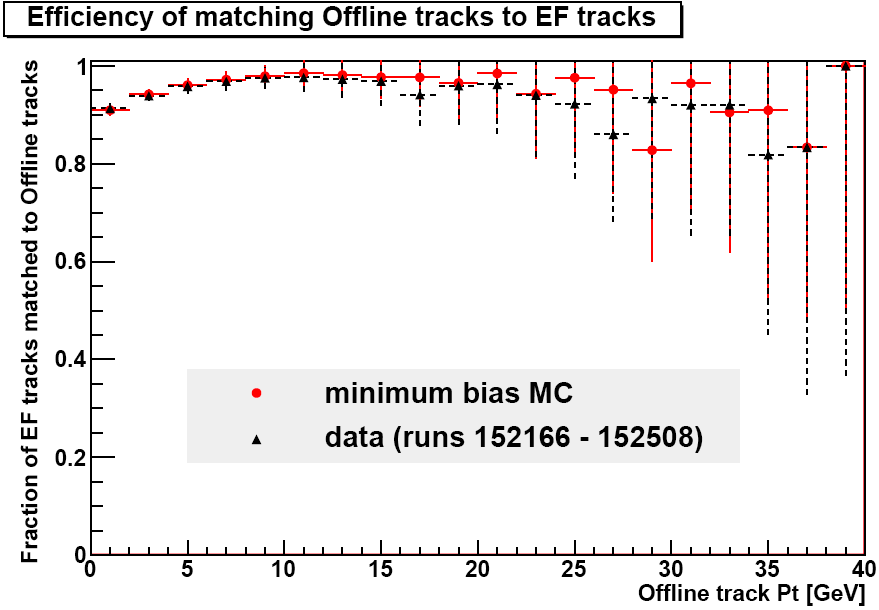 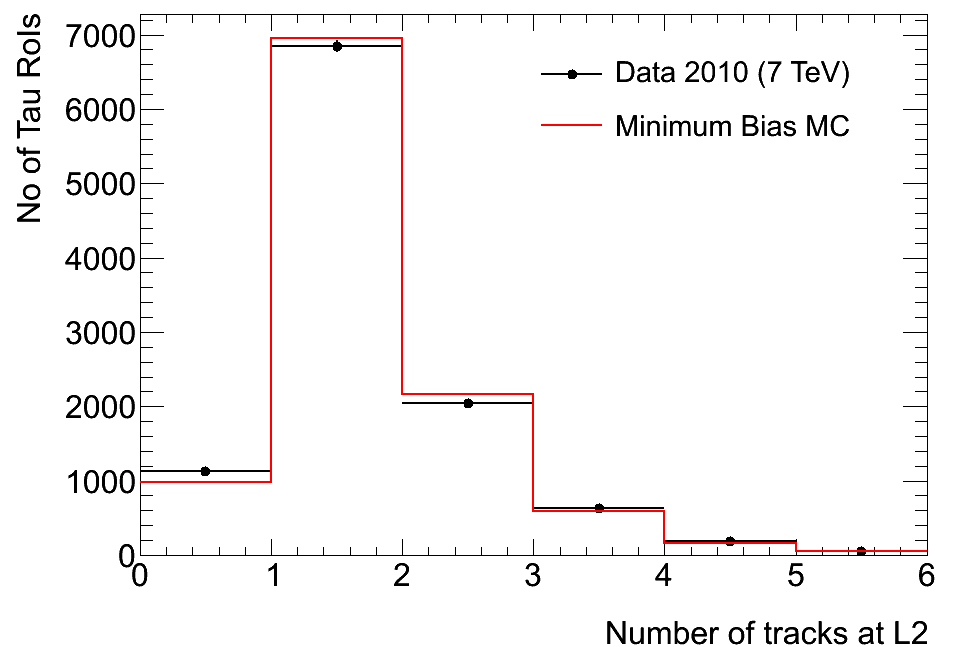 Ricardo Gonçalo, RHUL
39
Higgs WG meeting - 27 May 2010
Jets
Improvements from L1Calo timing in – better agreement with MC
Investigated changing L1Calo noise threshold from 4 to 3 ADC counts – no significant change
Moving trigger jet energy scale to EM scale
Planning to introduce jet-cleaning cuts online
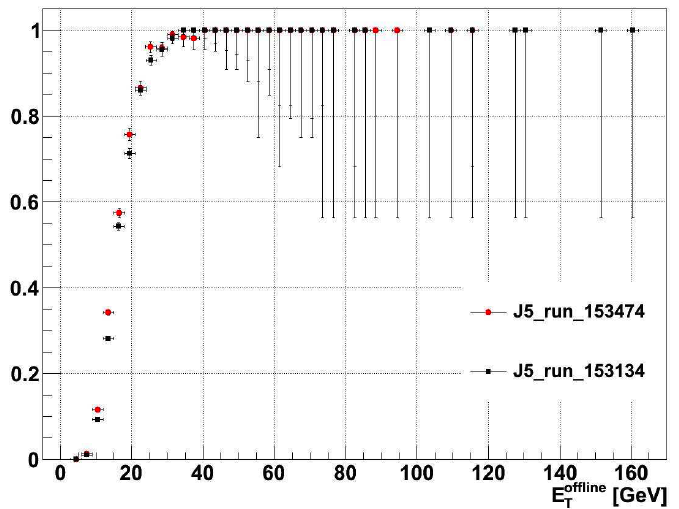 Ricardo Gonçalo, RHUL
Higgs WG meeting - 27 May 2010
40
L1 Muon – RPC
Currently fighting problems with timing-in RPC  
Need more non-cosmic muons

Problem : MU6 is expected to be as efficient as MU0 for pT>6 GeV – under investigation  
Problem possibly from non-prompt muons plus chamber inefficiency
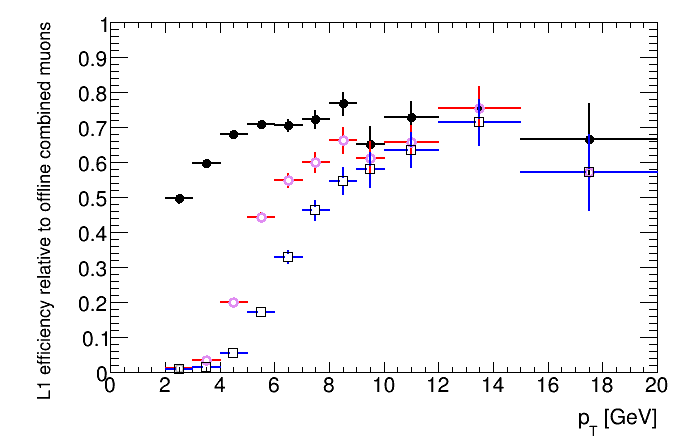 Minbias stream, 7TeV, RPC, MuId
MU0
MU6
MU10
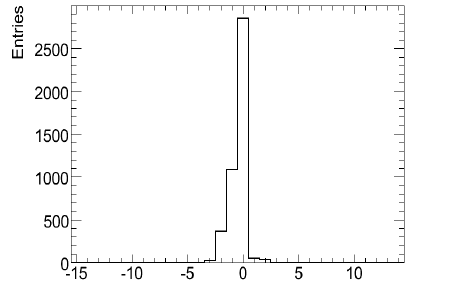 Ricardo Gonçalo, RHUL
Higgs WG meeting - 27 May 2010
41
Rate predictions
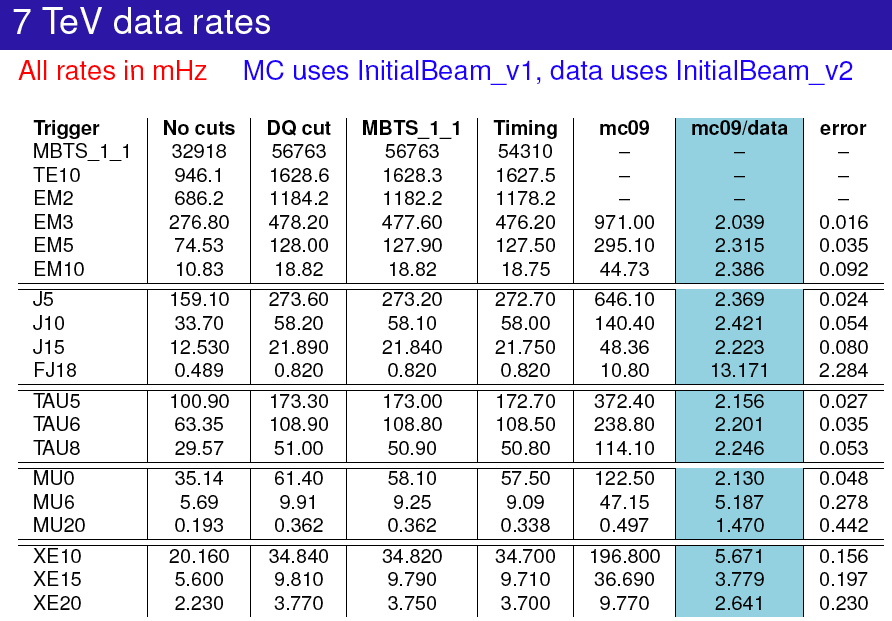 Ricardo Gonçalo, RHUL
Higgs WG meeting - 27 May 2010
42